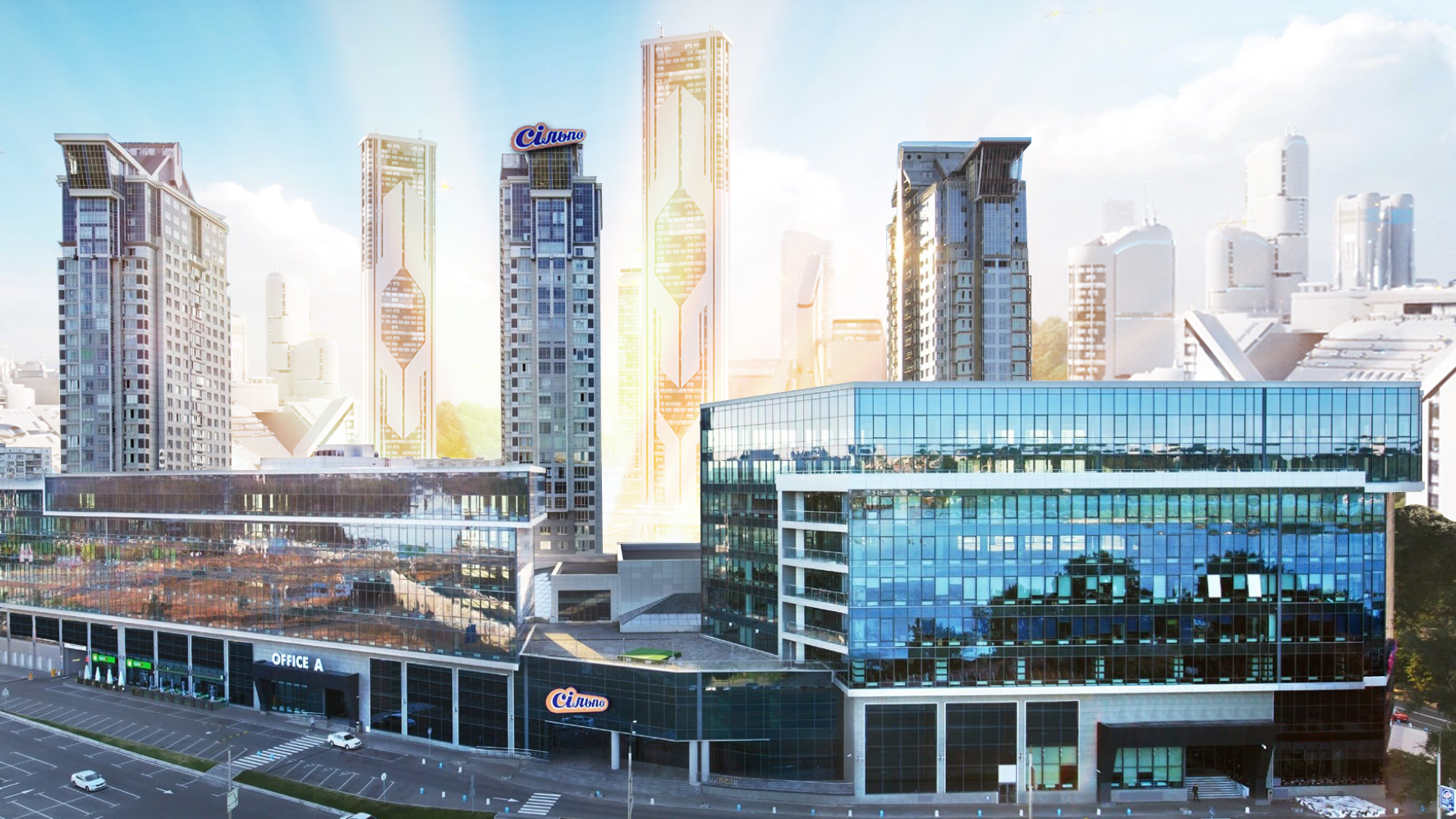 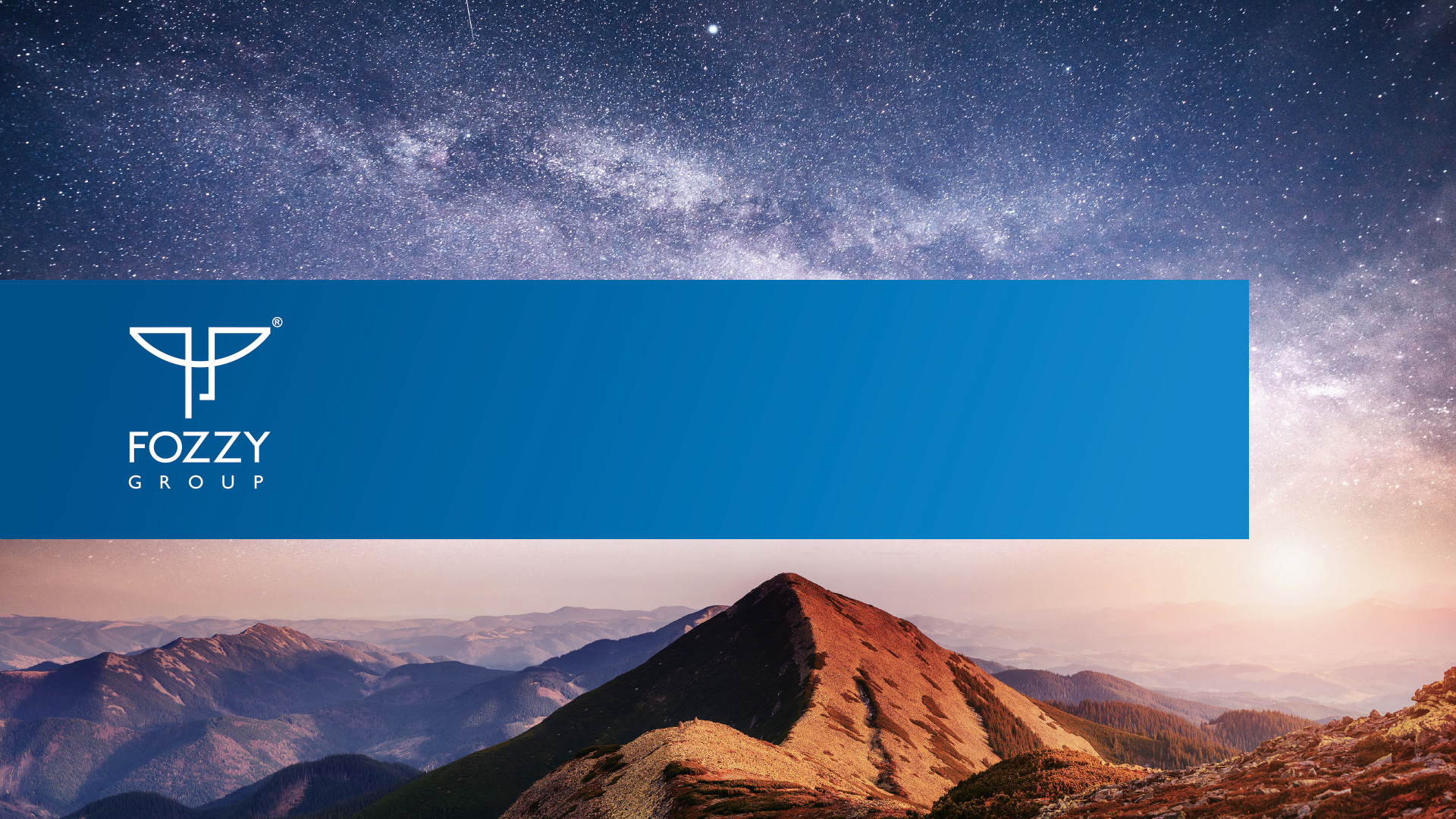 КАДРОВА ОПТИМІЗАЦІЯ  БІЗНЕСУ – ВИБІР АКТУАЛЬНОЇ  МОДЕЛІ
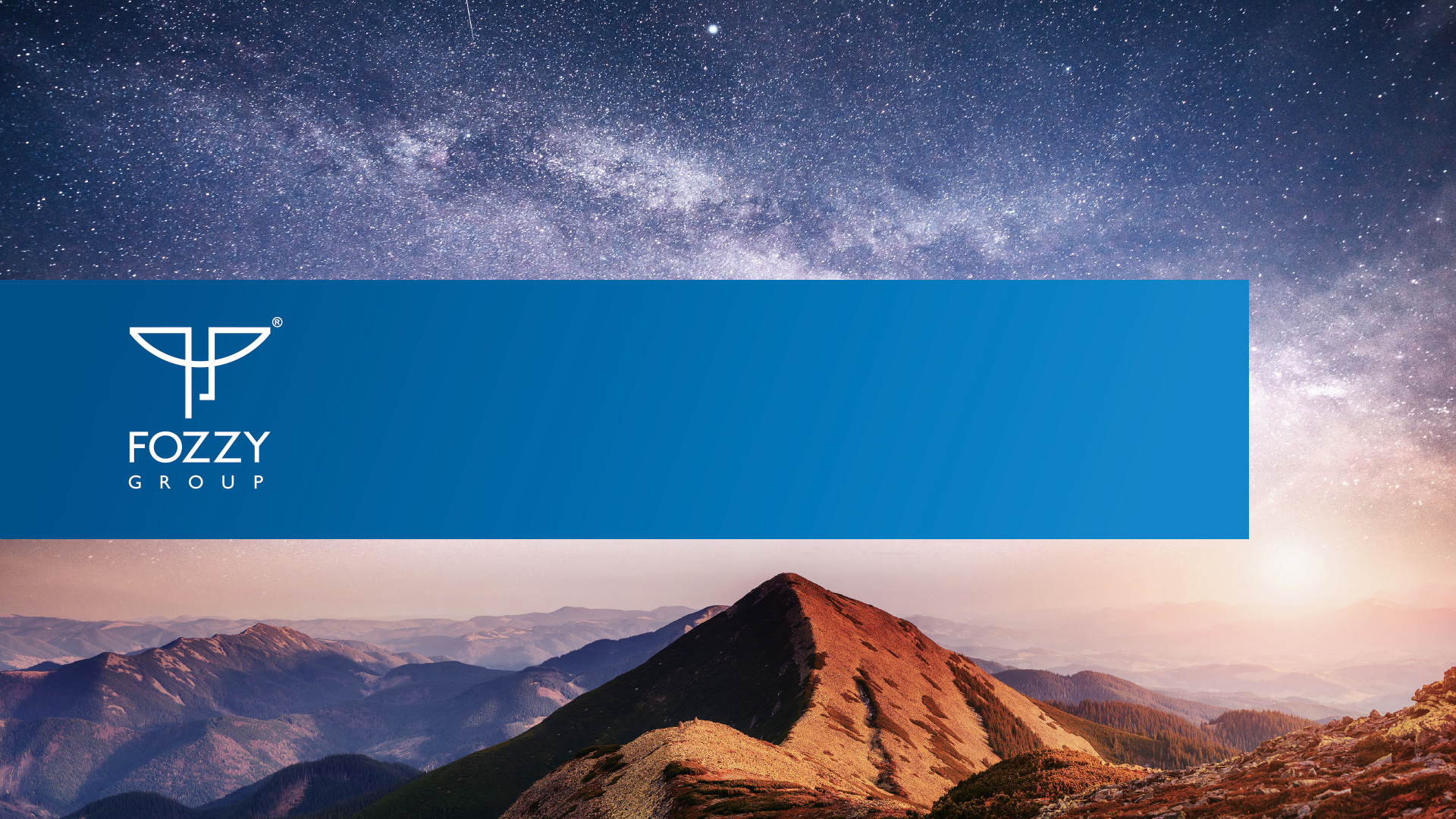 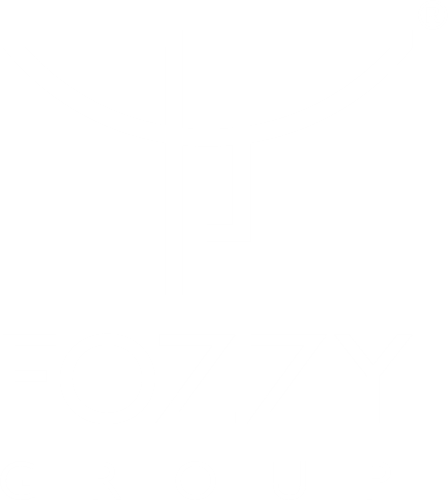 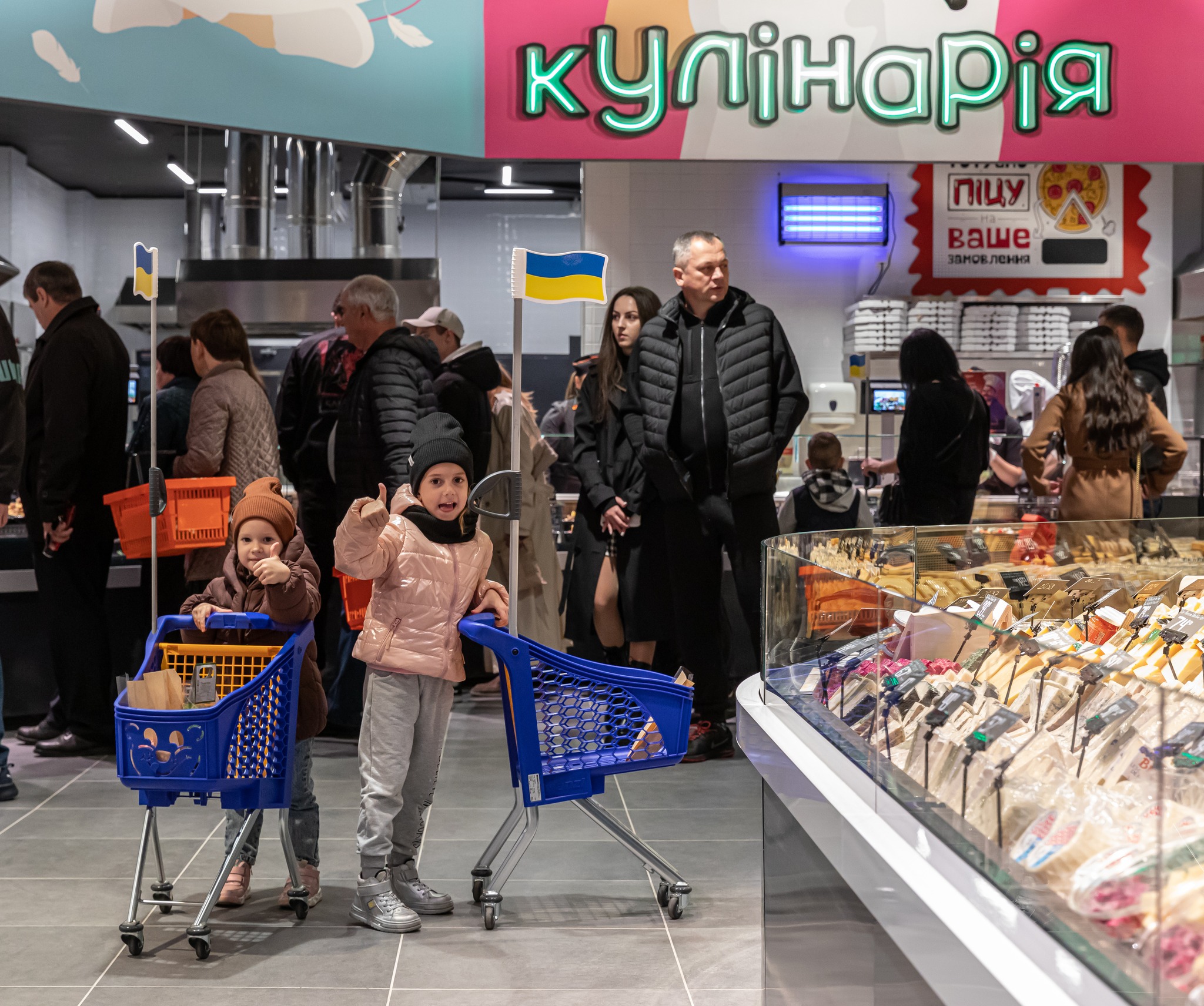 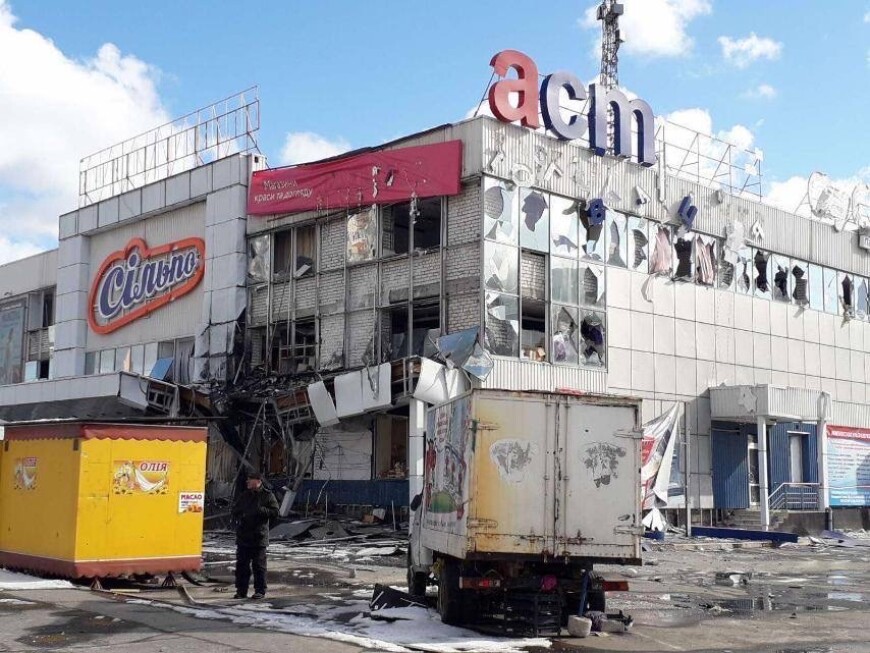 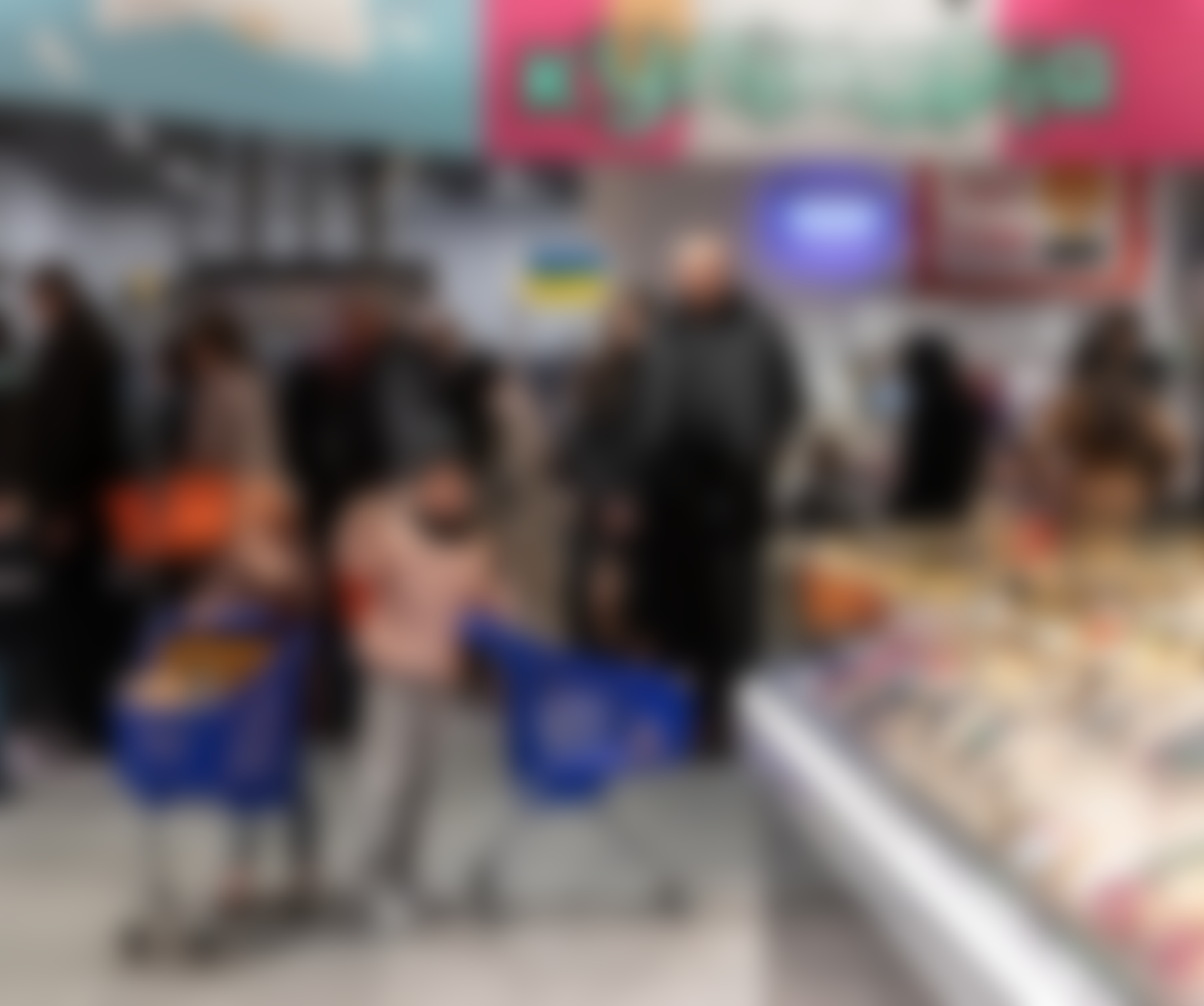 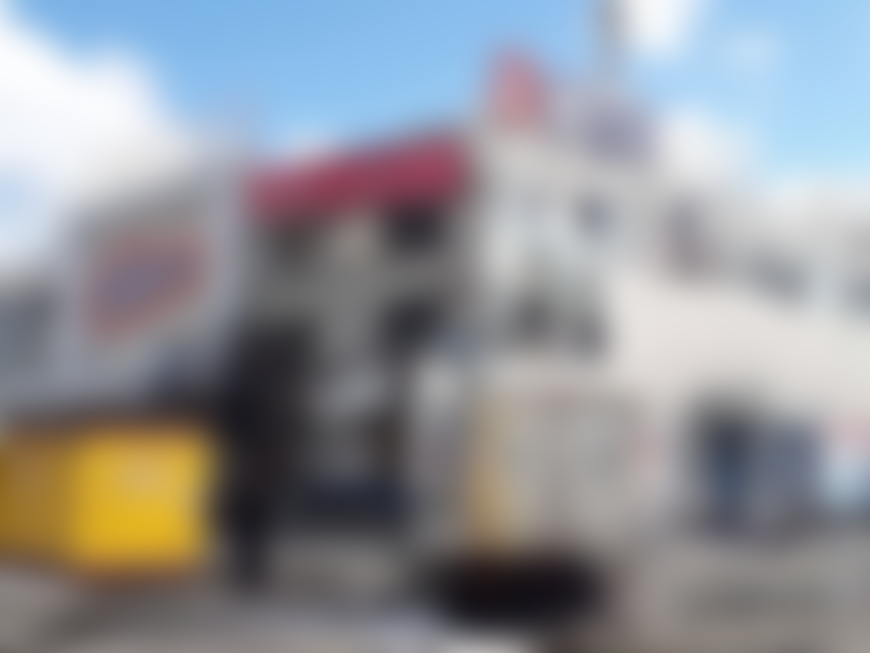 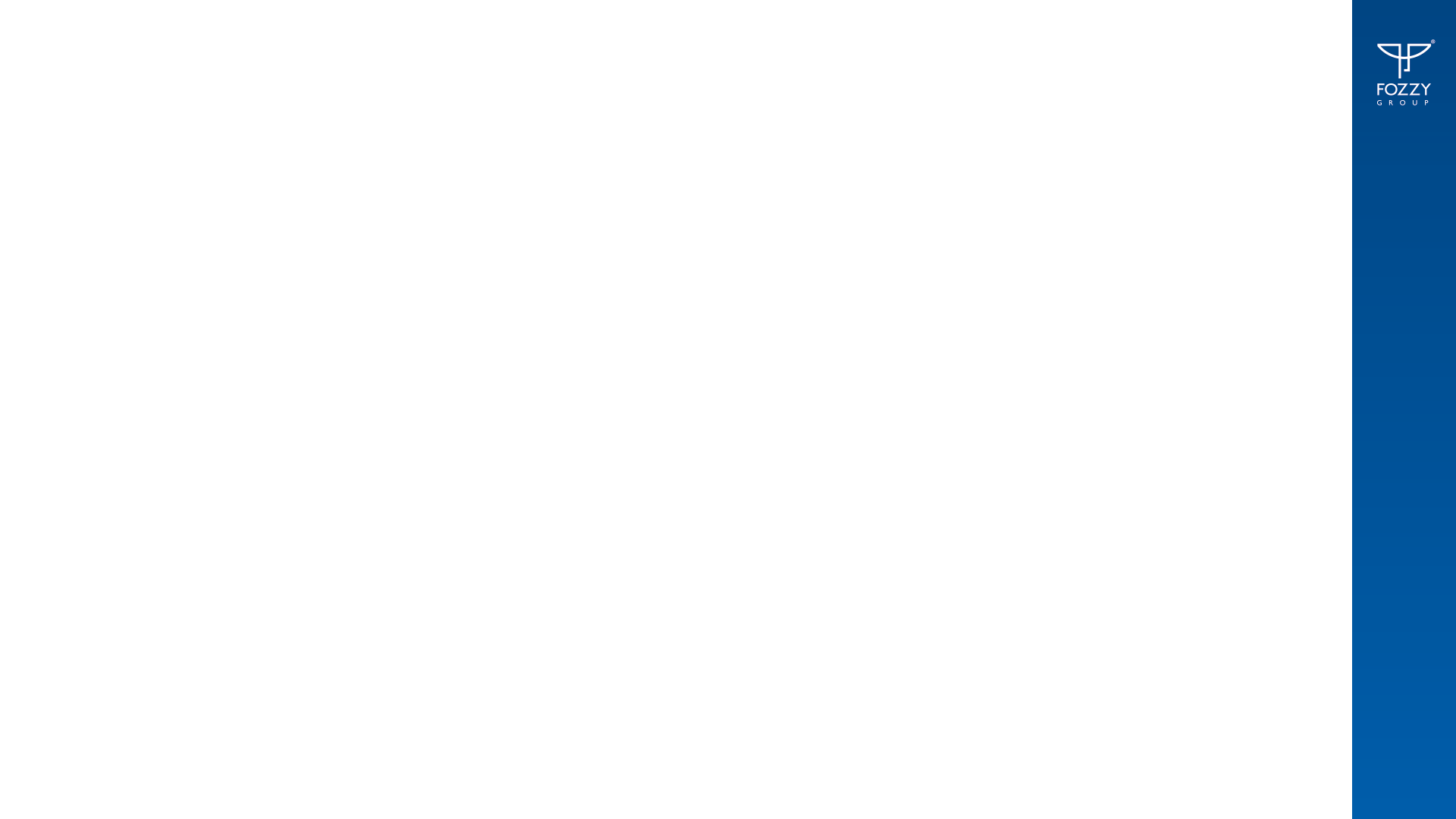 ГРУПА В ПЕРШІ МІСЯЦІ ПІСЛЯ  ВТОРГНЕННЯ
більше 70 магазинів повністю або частково пошкоджені чи тимчасово втрачені, товари безкоштовно роздані громадянам та ЗСУ
руйнування складу заморожених товарів через влучання ракети в с. Квітневе (Броварський район): 12000 кв.м. з 10 000 палет товарів
термінова  евакуація РЦ та втрата ланцюжків поставок
тимчасова втрата та пошкодження центрального виробництва у смт Ворзель
різке падіння продажів на 50-55 % в день
зниження маржинальності внаслідок обмеження націнки, тимчасового обмеженню продажу алкоголю та заборони некритичного імпорту, зростання обсягів соціальної групи товарів
скорочення відтермінувань в оплаті постачальникам в декілька разів
Станом на квітень розмір нанесених збитків групі оціночна склав близько 3 млрд. грн.
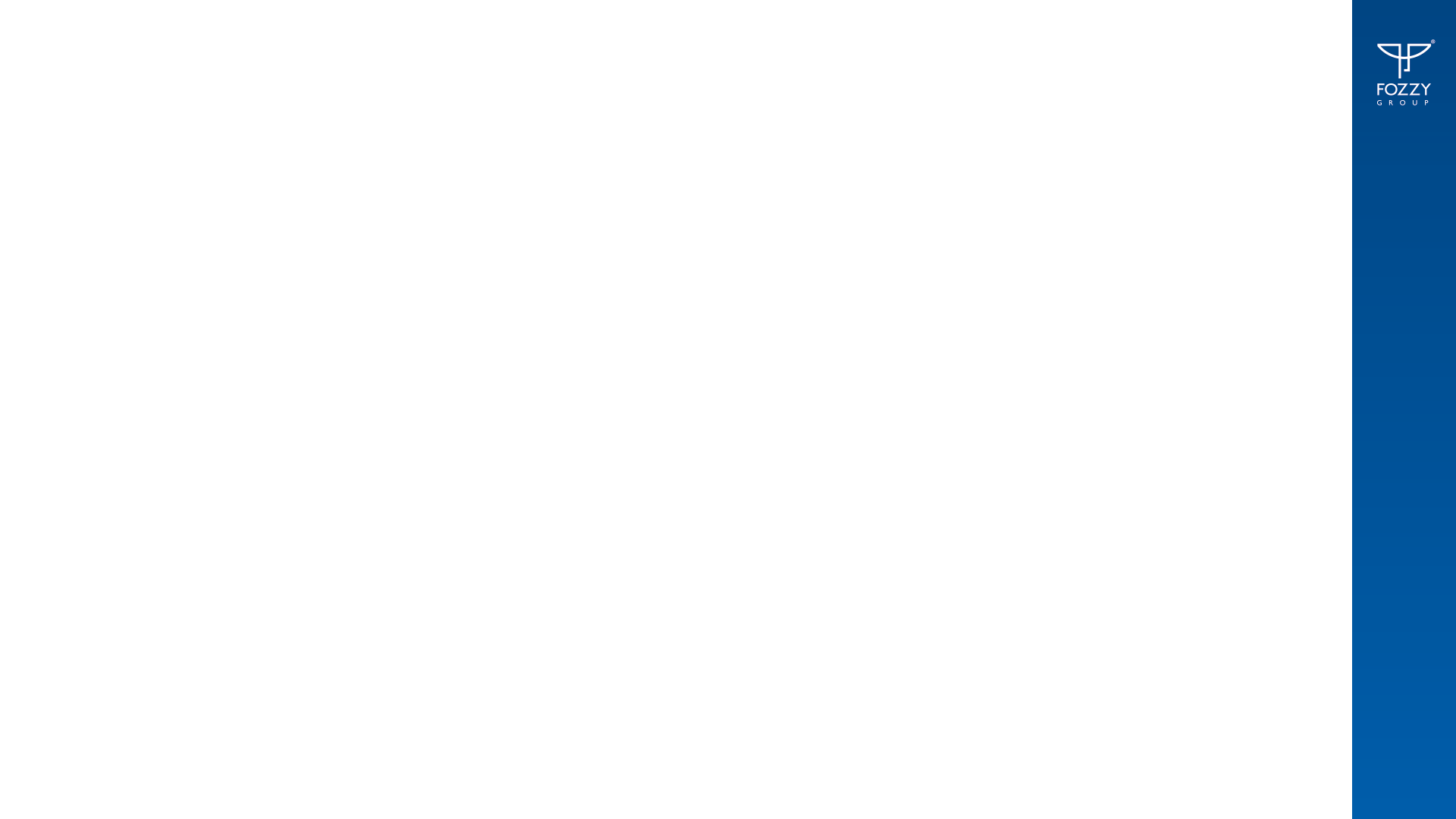 ПІДТРИМКА ПРИЗУПИНЕНИХ
Залишено на зв’язку в корпоративній мережі
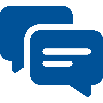 Надано матеріальну допомогу
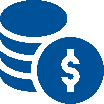 Залишено можливість користуватися корпоративною технікою
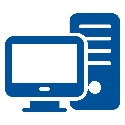 Збережено програму ризикового страхування життя
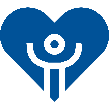 Надана пріоритетність в поверненні до роботи, в заміщенні вакансій
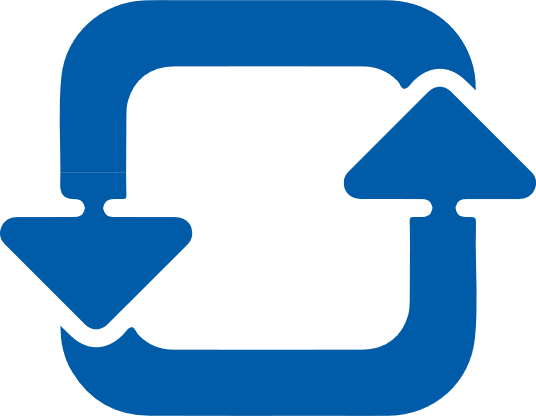 Допомога по пошуку вакансій в групі
Проведення етерів з психологічної підтримки, надання доступу до сервісів групи
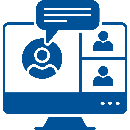 БУТИ
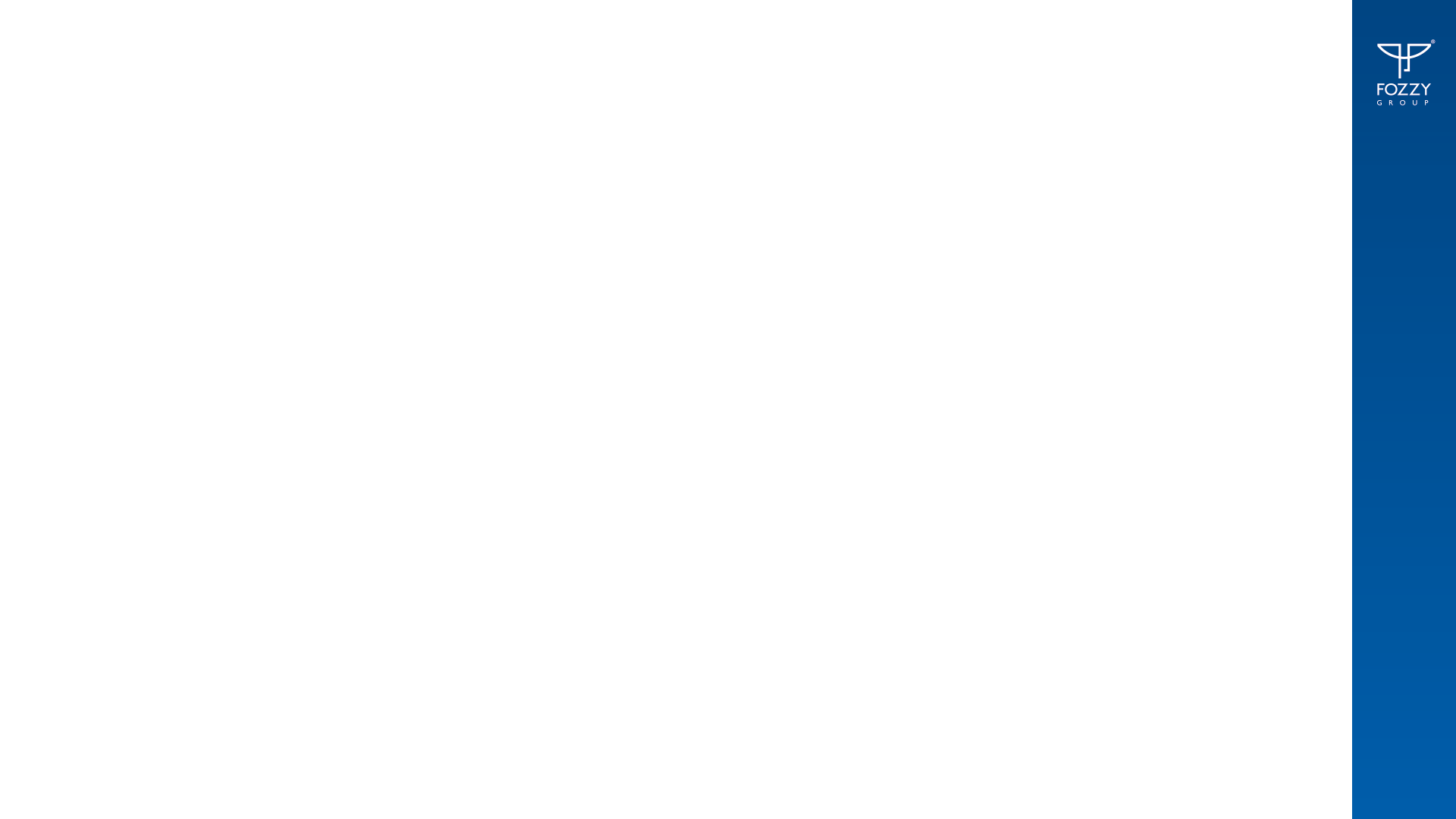 БУТИ «В ТЕМІ» І « В ФОРМІ»
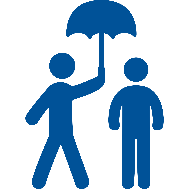 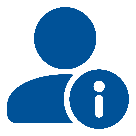 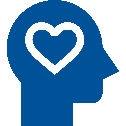 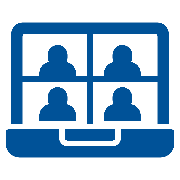 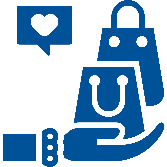 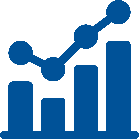 Зустрічі  ТОП-керівників з командами
Регулярні етери на 
хвилюючі теми, ментальна підтримка, зустрічі  з  психологами
Регулярні інформаційні  зустрічі з керівниками
Консьєрж –сервіс,  ціль  якого  – полегшення  життя  Перевершників
Щомісячні  таунхоли
Штаб 
підтримки Перевершників
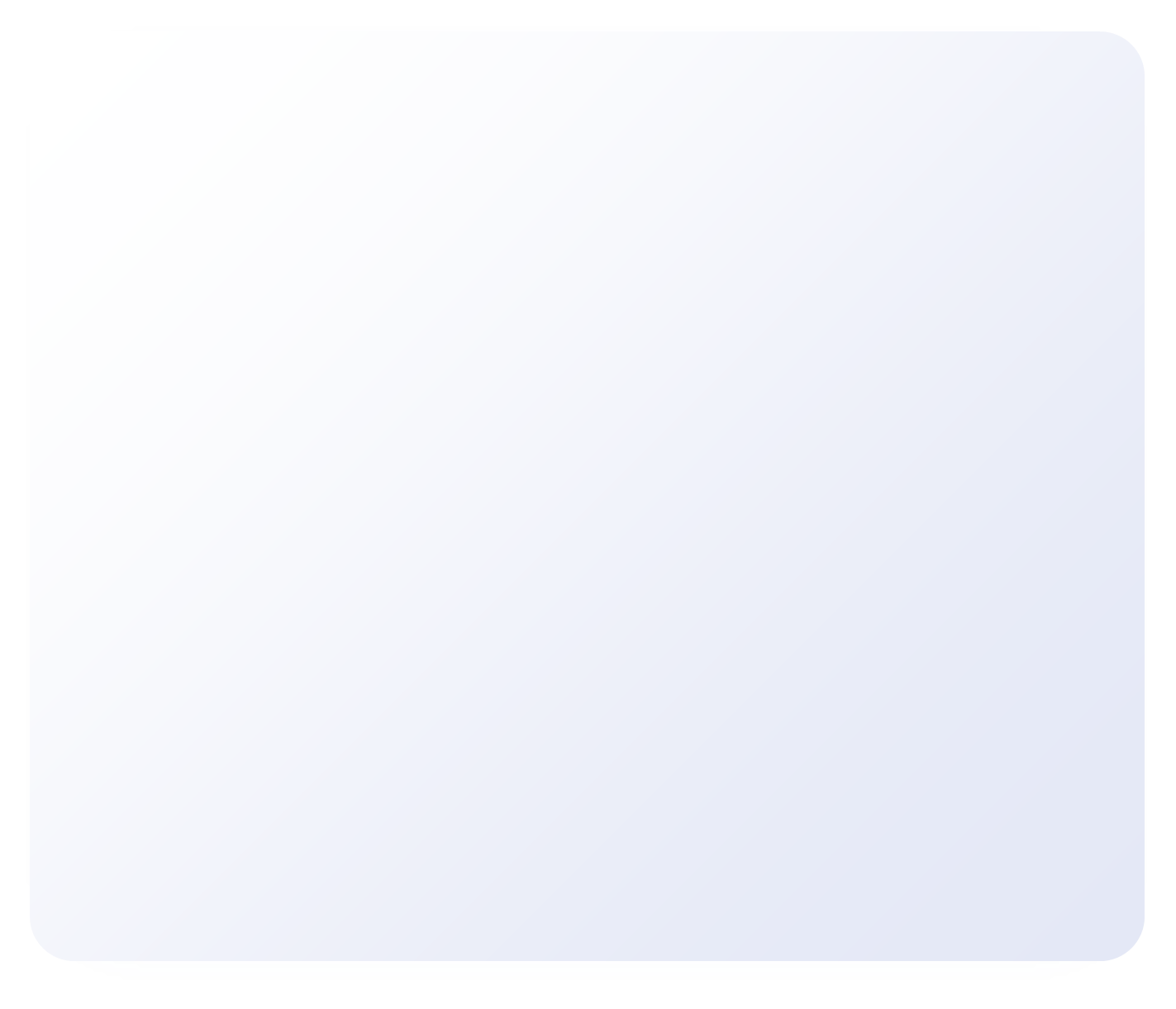 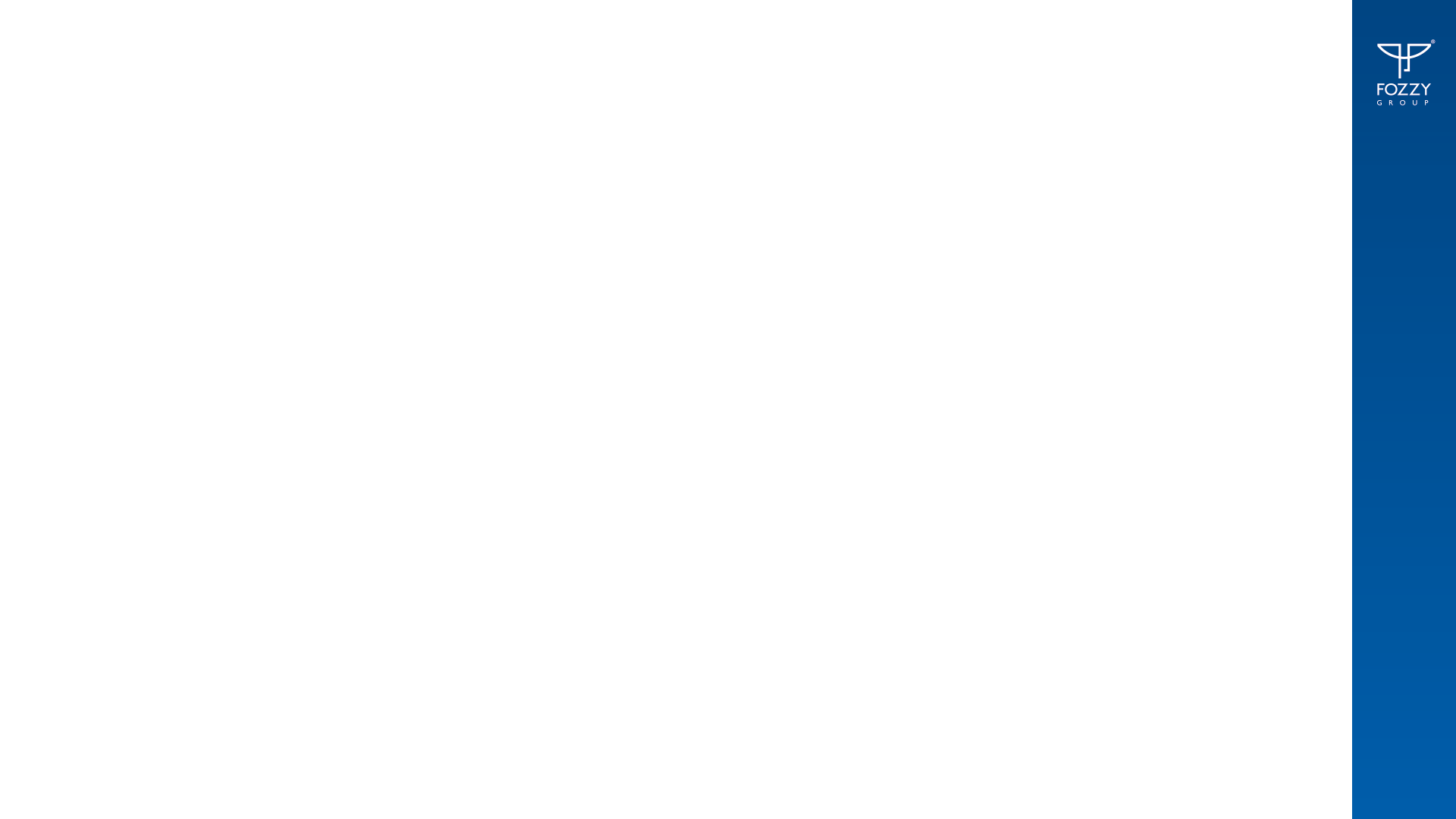 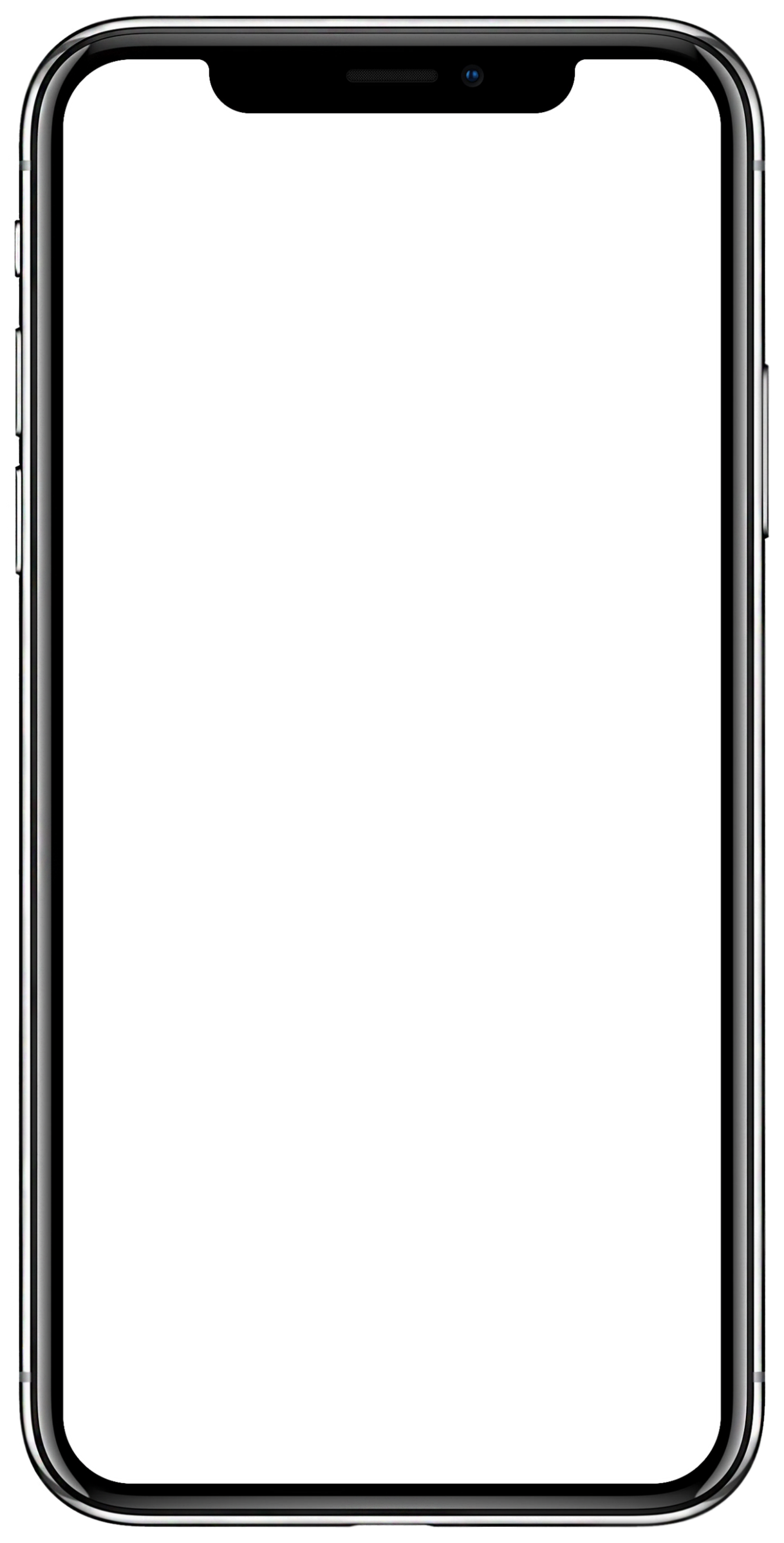 БІРЖА
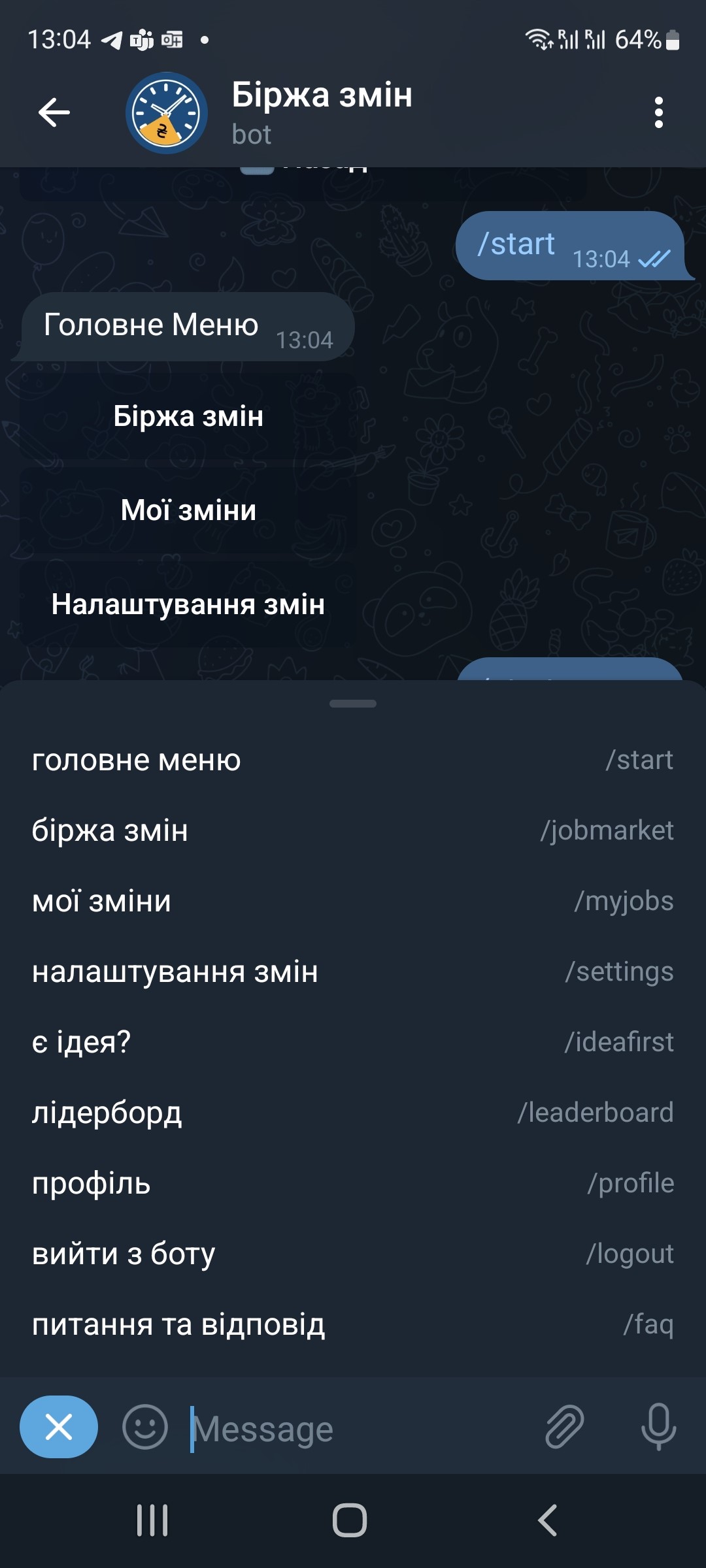 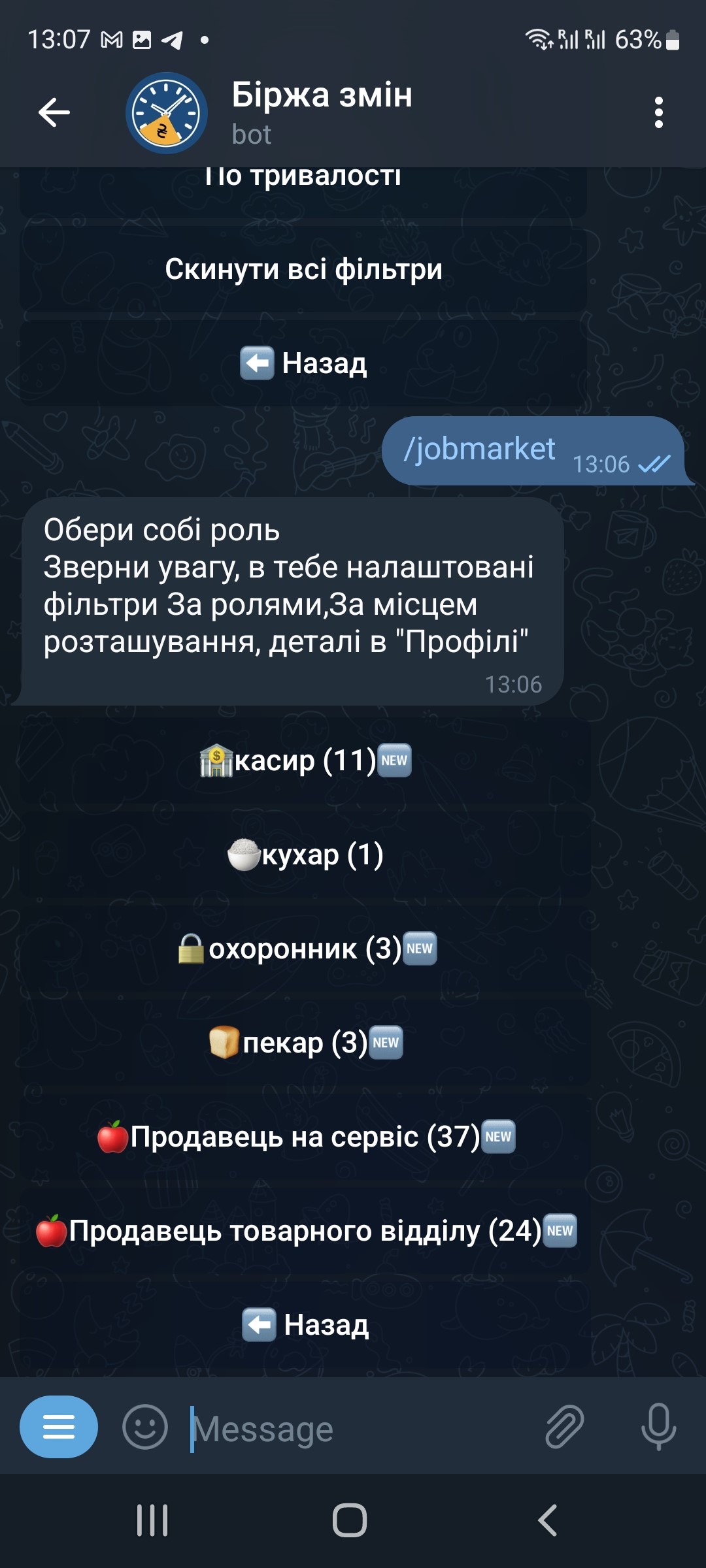 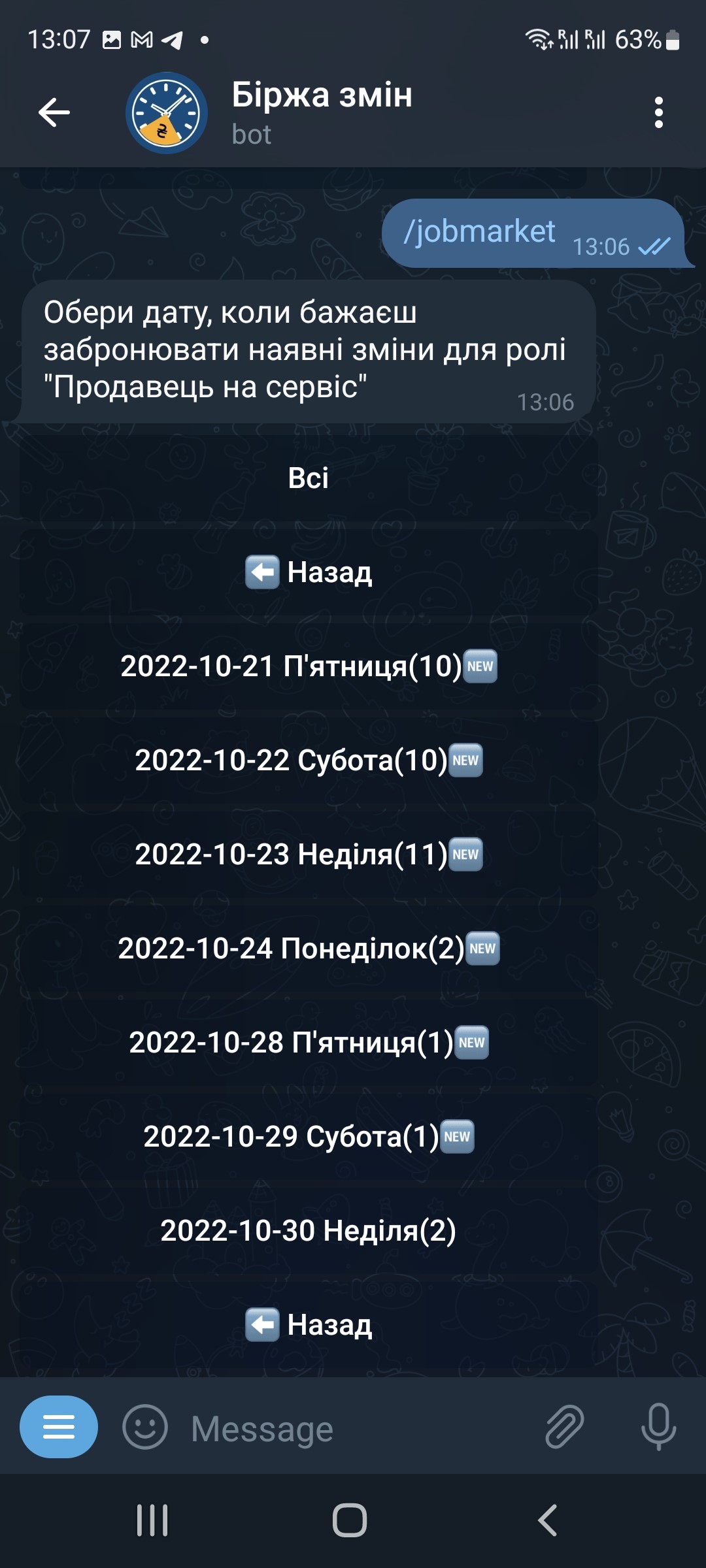 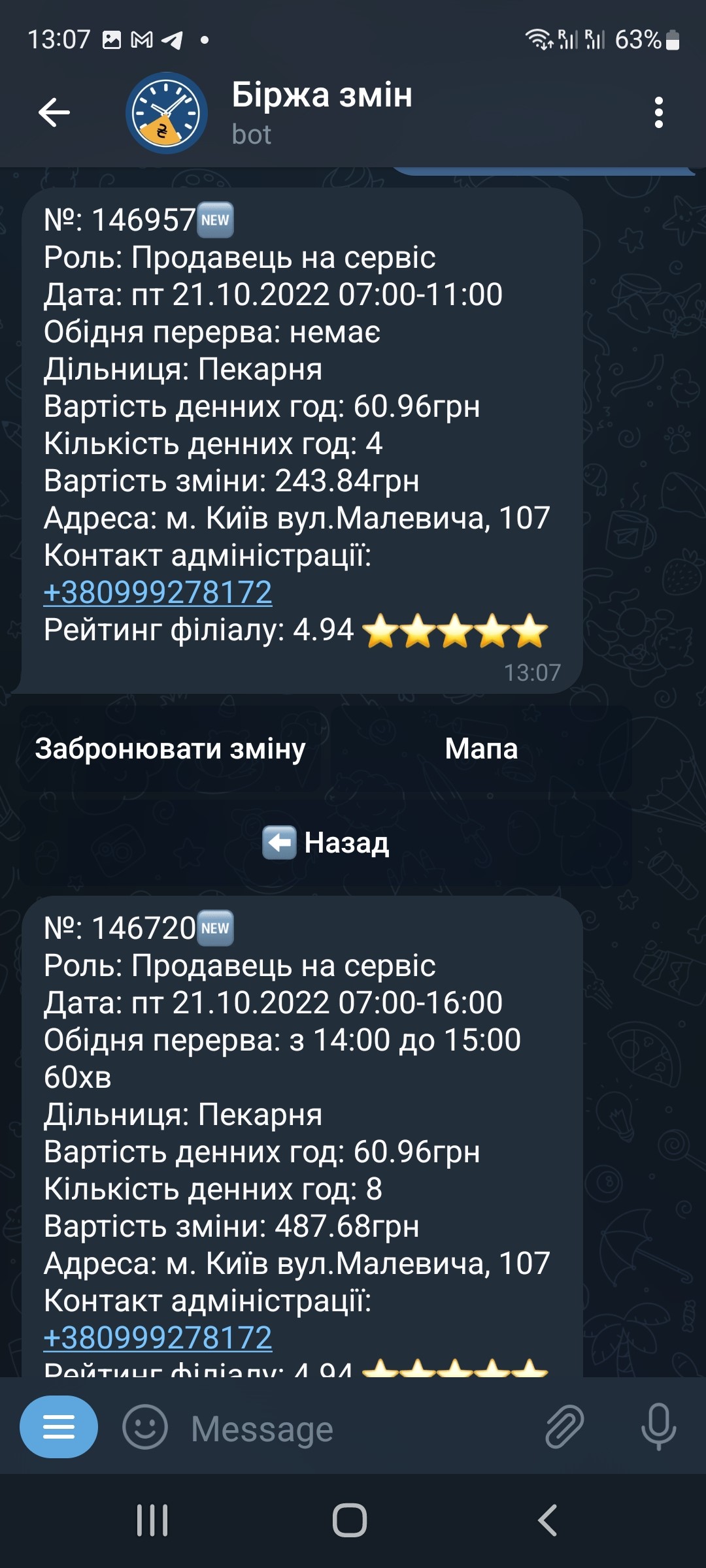 БІРЖА ЗМІН
проект рітейл бізнесів Фоззі-груп для обміну персоналом під потребу, незалежно від графіку, прив’язки до магазину та міста, набув максимальної актуальності в період загострення війни в Україні, коли люди масово переміщувались в межах країни.